Requesting Items from SWAN Libraries
September 29, 2021
[Speaker Notes: This workshop is a jump start for requesting items from SWAN libraries in OCLC WorldShare ILL. Since SHARE Illinois will sunset at end of October, 2021, SWAN libraries want to help other non-SWAN libraries make requests through WorldShare ILL.]
How We Share Resources
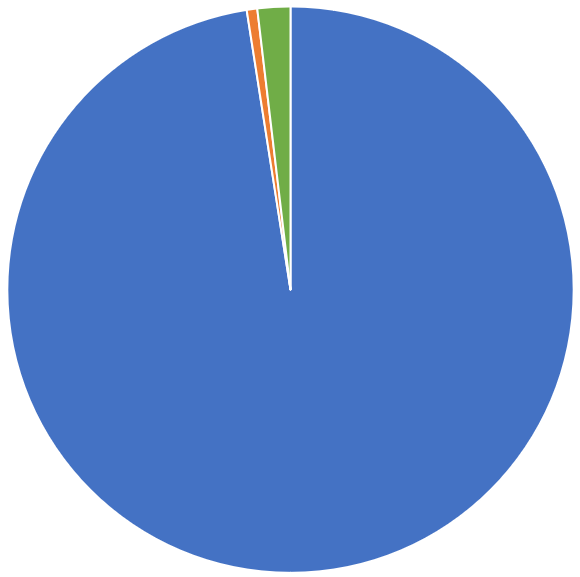 FY19 – 3,078,944 transits (ILL transactions - material travels to another library)
Within SWAN3,000,954 (97.5%)
Borrow outside of SWAN20,304 (0.6%)
Lend outside of SWAN57,686 (1.9%)
Missing in Transit1,518 (<0.05%) or less than 1 in every 2,000 items
2
SHARE Illinois
NOTE: RAILS announced in July 2021, that SHARE Illinois will sunset at end of October 2021.
https://shareillinois.info/
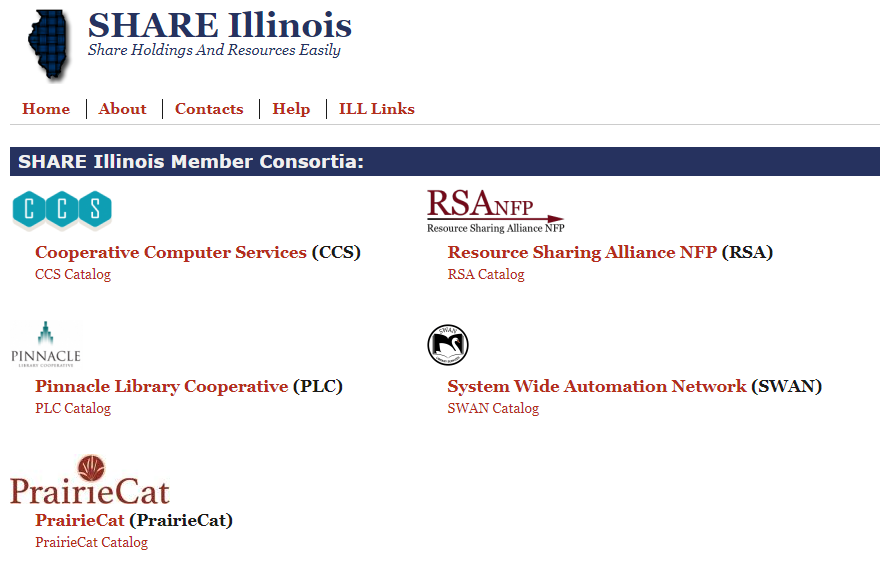 So how can you request items from SWAN libraries?
OCLC WorldShare ILL

Create Custom Holdings Group of SWAN Libraries (and other consortia)
Create Custom Holdings Path 
Use Custom Holdings Path when making ILL request
September 30, 2021
4
SWAN Library Services
To build Custom Holding Groups by consortium
Verify that your OCLC symbol is correctly identified in your library’s L2 information.
Choose catalog under dropdown
Click Apply 
Then copy and paste codes into OCLC Create Custom Holding Groups interface
[Speaker Notes: For Academic libraries, a good list to create is the I-Share libraries.  Select Library Type = Academic and Catalog = I-Share]
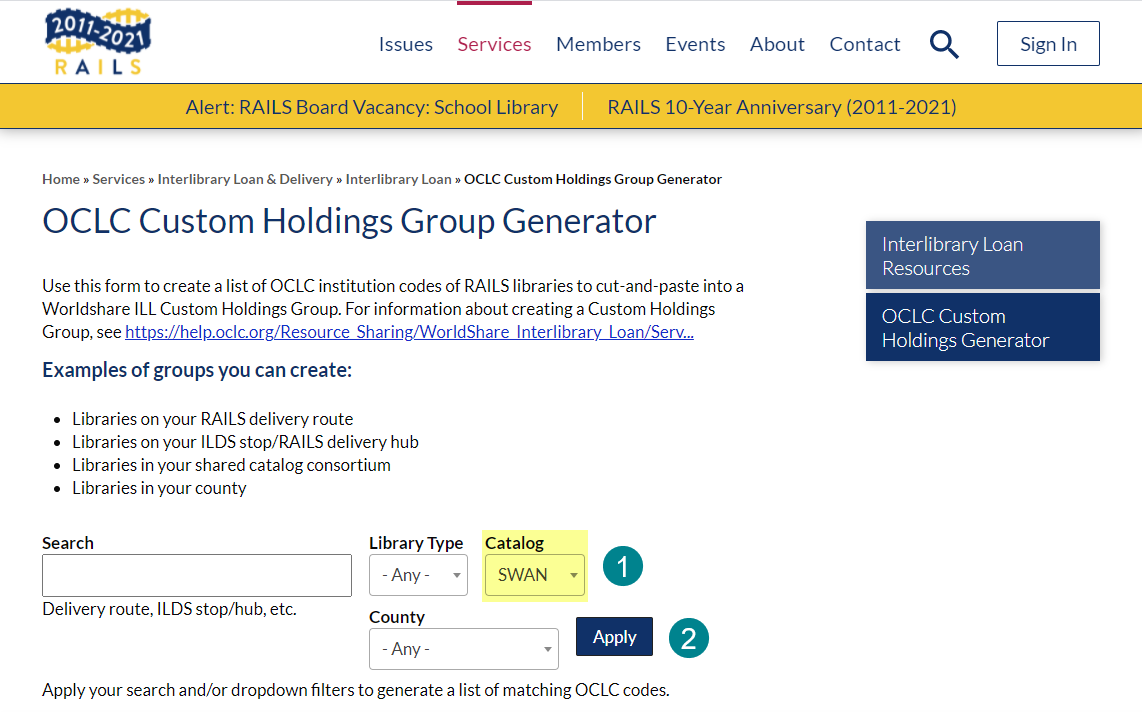 September 30, 2021
6
SWAN Library Services
Building OCLC Custom Holding Group for SWAN Libraries
Use RAILS OCLC Custom Holdings Group Generator and search by catalog https://www.railslibraries.info/services/oclc_groups 
Select Catalog = SWAN
Apply for list of SWAN Libraries
Copy the returned list of OCLC symbols
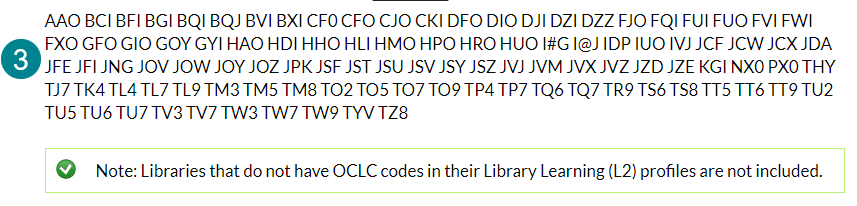 Finding the Custom Holdings Group interface – Service Configuration
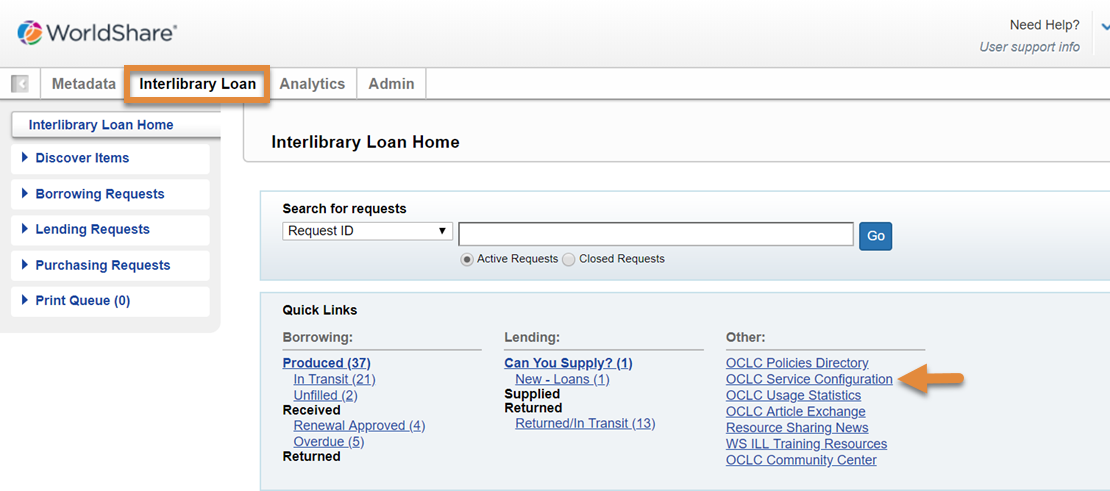 Create New Custom Holdings Group
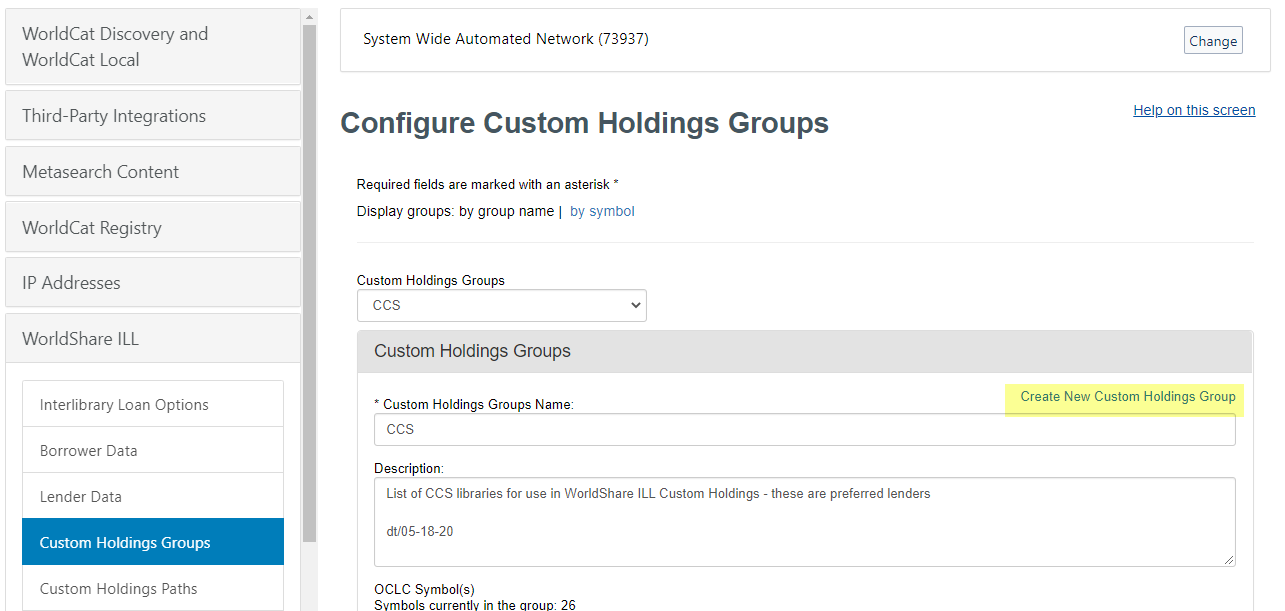 Create a group
Enter Custom Holdings Group Name
Enter Description, include data added/edited and person
Add/Edit symbols (copied from RAILS OCLC lookup tool)
Paste in symbols
Update Symbols
Save As New or Save (if editing existing)
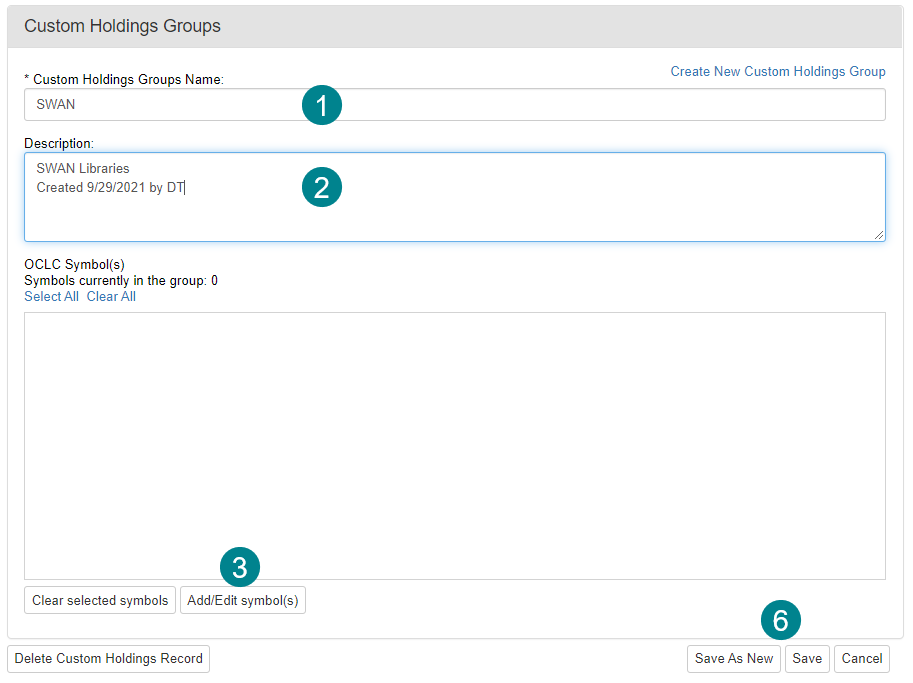 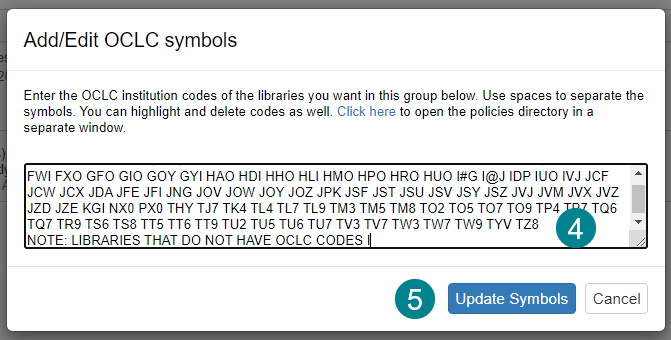 September 30, 2021
10
SWAN Library Services
Symbol/Library List in Group
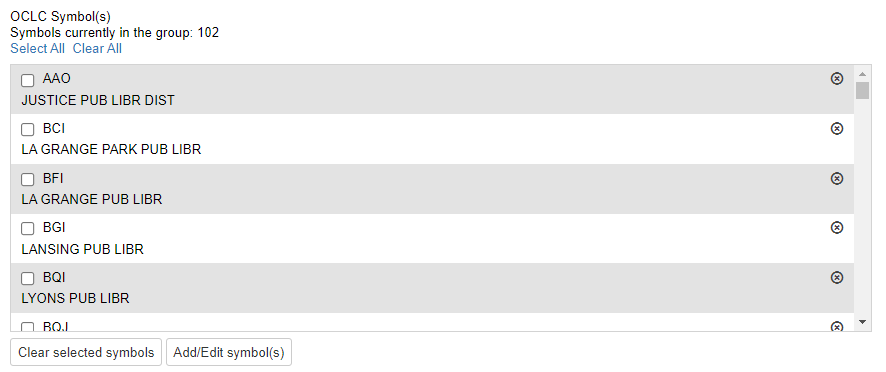 Once added, symbols expand to show libraries for additional reference and checking.
September 30, 2021
11
SWAN Library Services
Create multiple groups
Create a group for all the shared catalogs in Illinois
CCS
Pinnacle
PrairieCat
RSA
I-Share/CARLI
SHARE – Heartland
Create state-wide groups 
Subject focused
Preferred Lenders
Delinquent Borrowing Libraries
Libraries can be defined in multiple groups. For example, National University of Health Sciences OCLC symbol might be added to all these groups:
SWAN
Illinois
Academic
Health
12
Using OCLC Policies Directory for Library Search
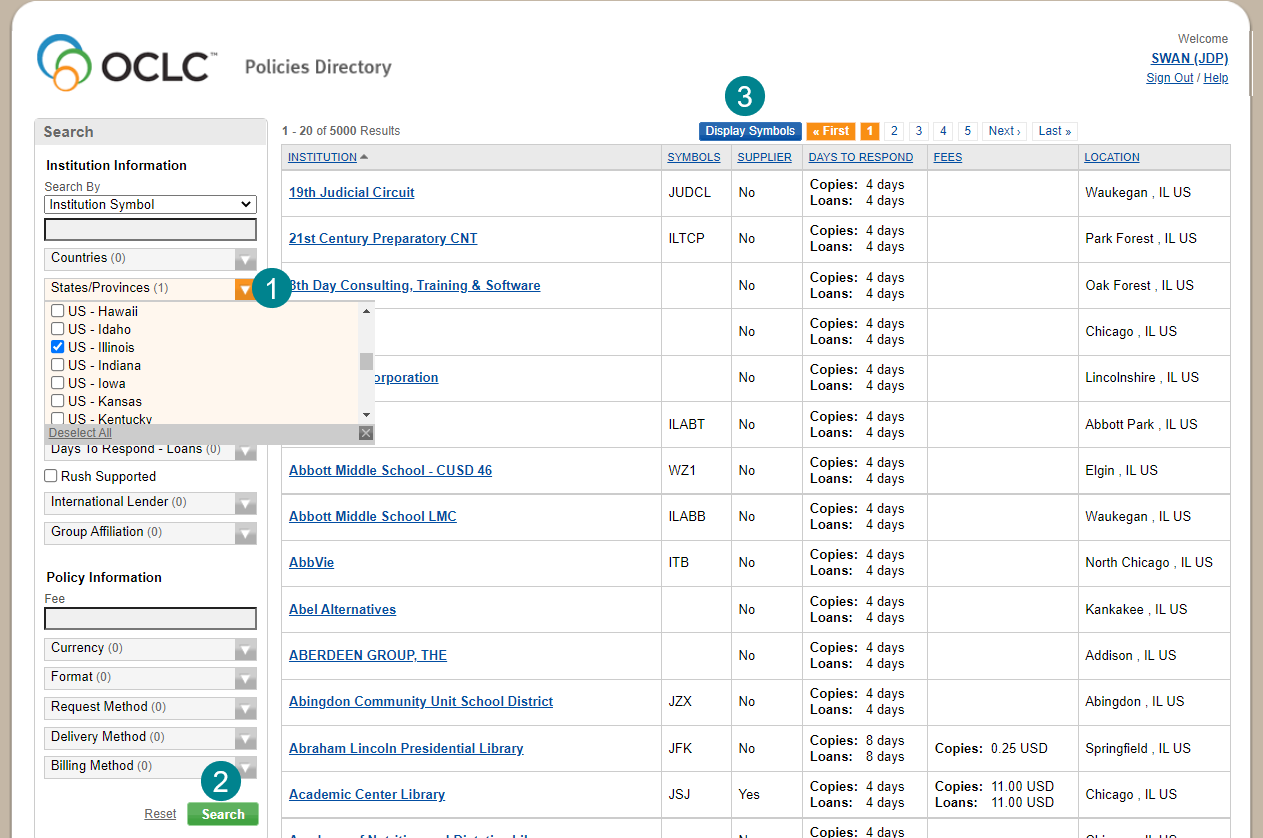 Libraries in Illinois:
State/Province – select US – Illinois
Search
Display Symbols
September 30, 2021
13
SWAN Library Services
Copy/Paste Symbols between Tools
Copy all symbols (these will be used to create the custom group – Illinois)
September 30, 2021
14
SWAN Library Services
Creating Illinois Group ~3,000
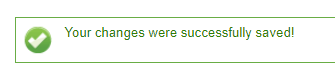 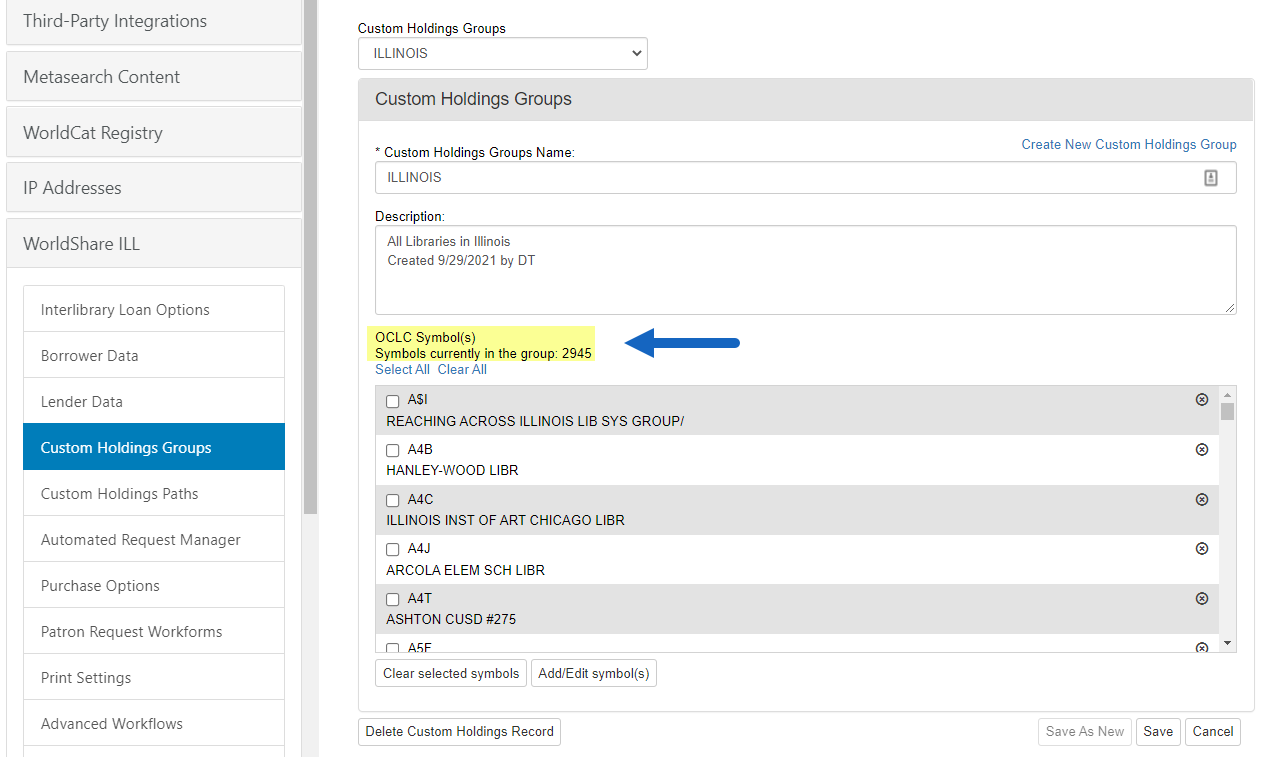 Verify at least once per year
A group this large will take a few seconds to save – look for success message
September 30, 2021
15
SWAN Library Services
Create Custom Holdings Path (priority list of your groups)
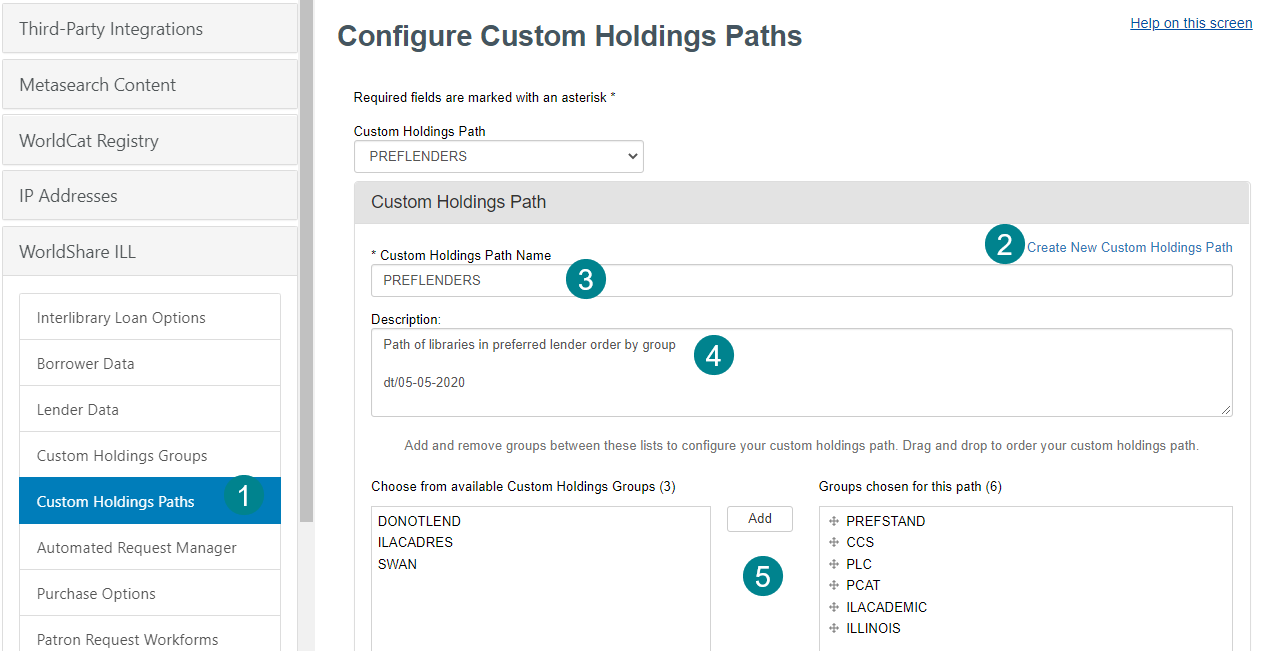 Service Configuration – Custom Holdings Paths
Create New
Name the Path
Description (remember date/initials)
Move groups into priority order
September 30, 2021
16
SWAN Library Services
Custom Holdings Path –Profiled Groups
Save

Note: in the case of  SWAN, you can use our profiled group BUT IT IS SWNG, NOT SWAN. Not all consortia have been profiled.
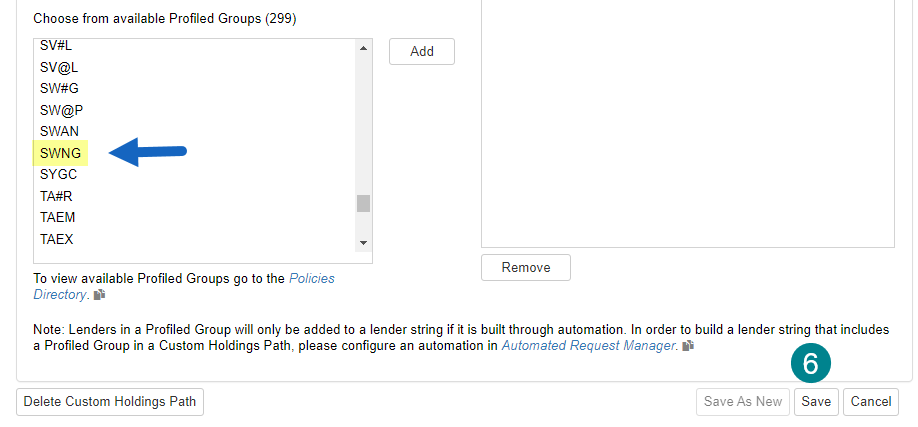 September 30, 2021
17
SWAN Library Services
Search for Group Affiliation in Policies Directory
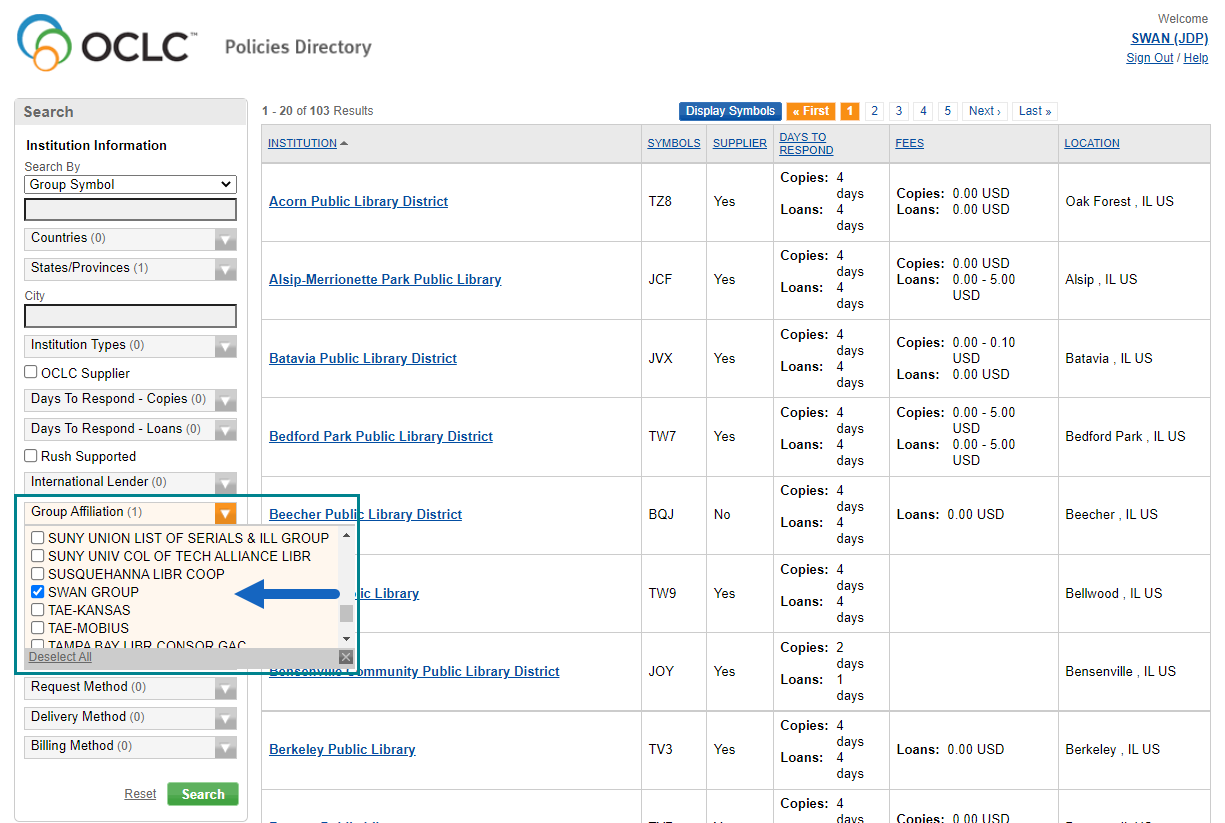 While Group Affiliation is a great shortcut, not all consortia or groups in Illinois have maintained their membership. Beware!
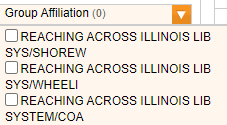 September 30, 2021
18
SWAN Library Services
Create Request in WorldShare ILL
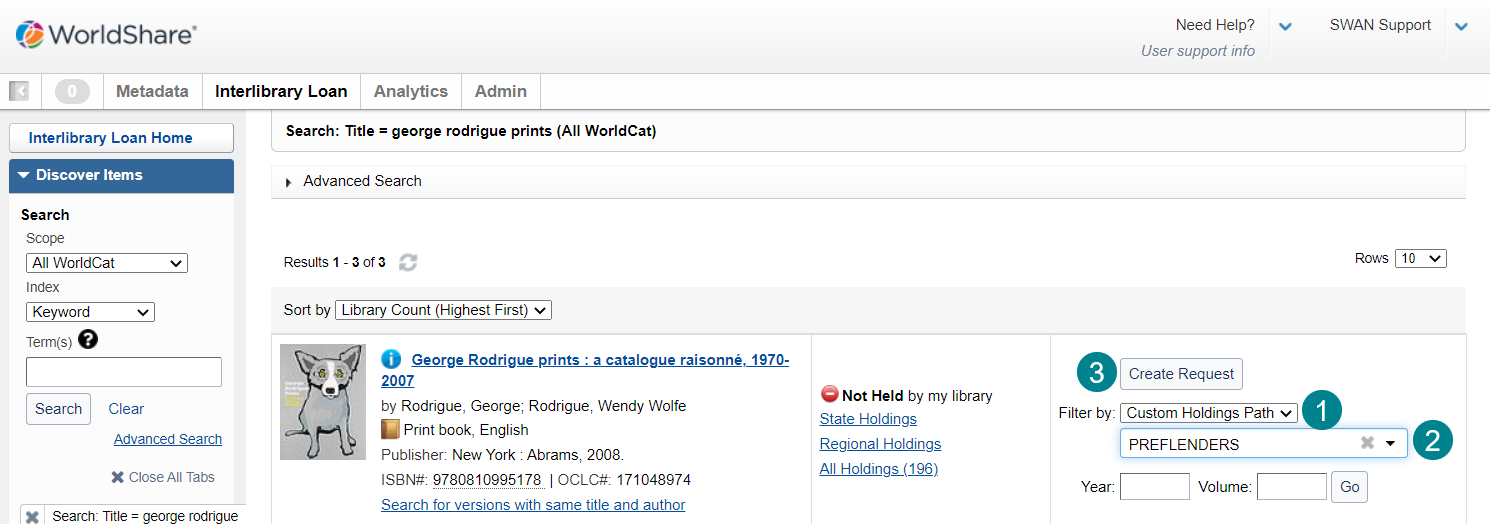 Filter by: Custom Holdings Path
Select the desired path
Create Request
September 30, 2021
19
SWAN Library Services
Send Request
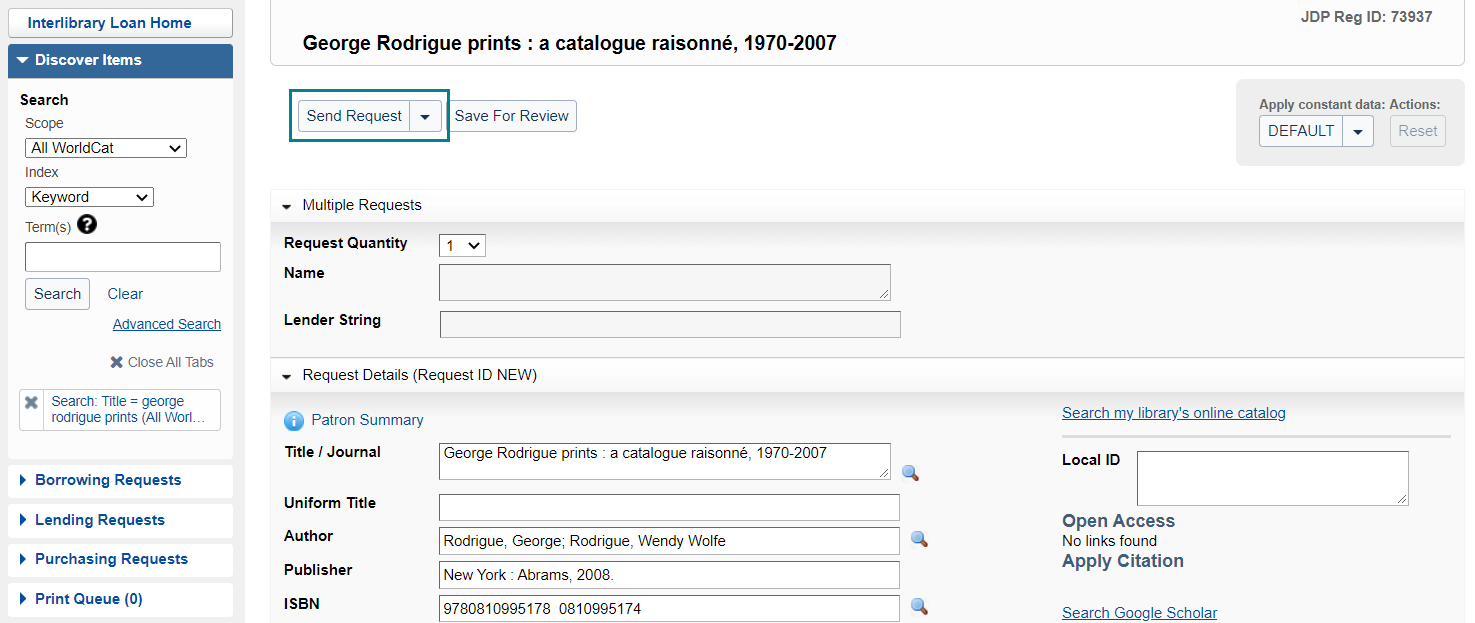 By the way – Did you know you can request multiple copies to facilitate book club requests? It will set up multiple lender strings.
September 30, 2021
20
SWAN Library Services
Resources from OCLC
WorldShare Interlibrary Loan Documentationhttps://help.oclc.org/Resource_Sharing/WorldShare_Interlibrary_Loan?sl=en 
Custom Holdings Groupshttps://help.oclc.org/Resource_Sharing/WorldShare_Interlibrary_Loan/Service_Configuration_Settings/040Custom_Holdings_Groups 
Custom Holdings Pathshttps://help.oclc.org/Resource_Sharing/WorldShare_Interlibrary_Loan/Service_Configuration_Settings/050Custom_Holdings_Paths 
Create and edit requestshttps://help.oclc.org/Resource_Sharing/WorldShare_Interlibrary_Loan/Borrowing_Requests/Create_and_edit_requests
September 30, 2021
21
SWAN Library Services
Questions?
We will provide a recording of this session to our consortium colleagues and attendees
Find a colleague in another Illinois consortium to help test your holdings groups/paths
Our ILL Boot Camp Training series is available to all, although tailored to SWAN librarieshttps://support.swanlibraries.net/training/87282
September 30, 2021
22
SWAN Library Services